Vaření
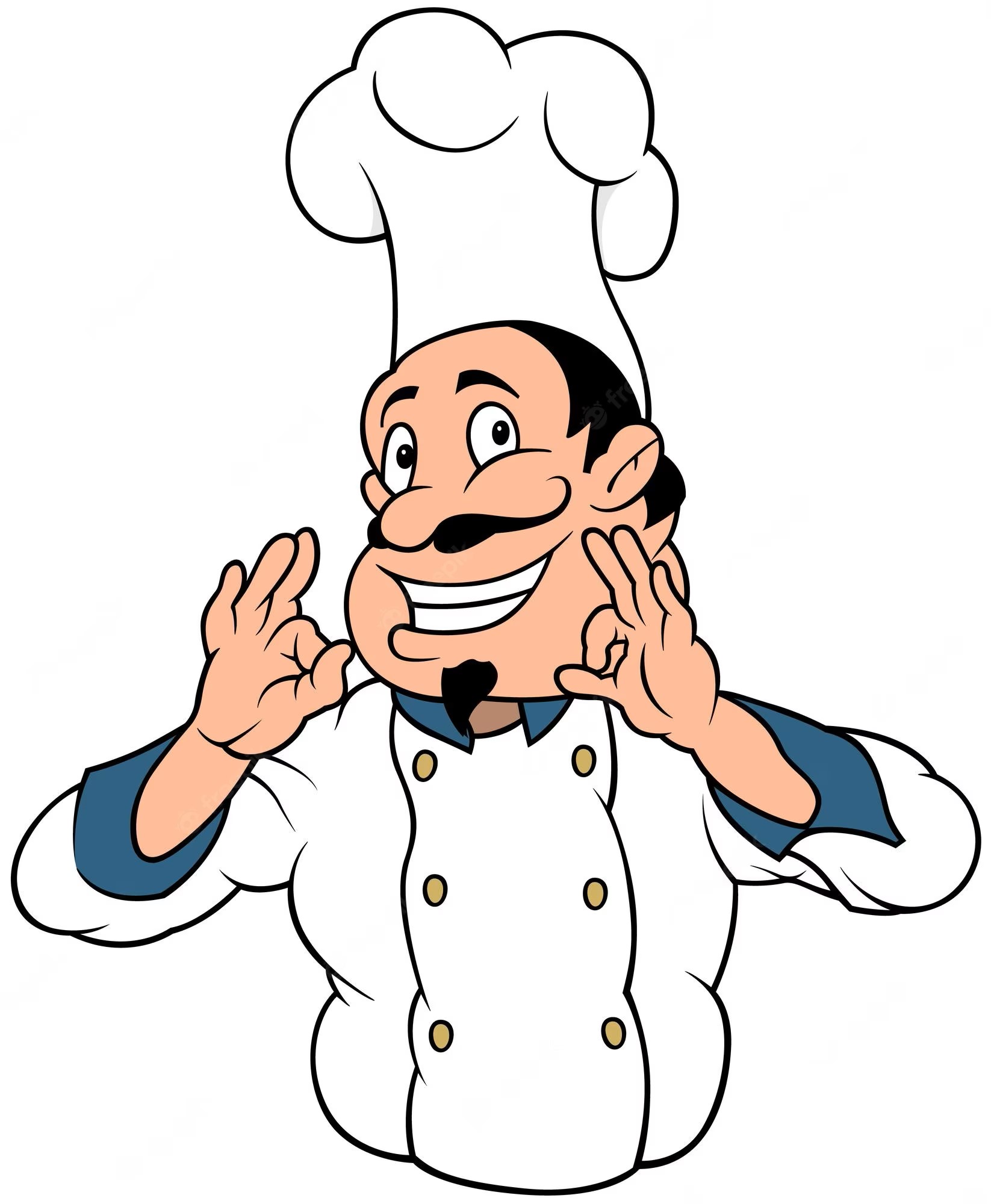 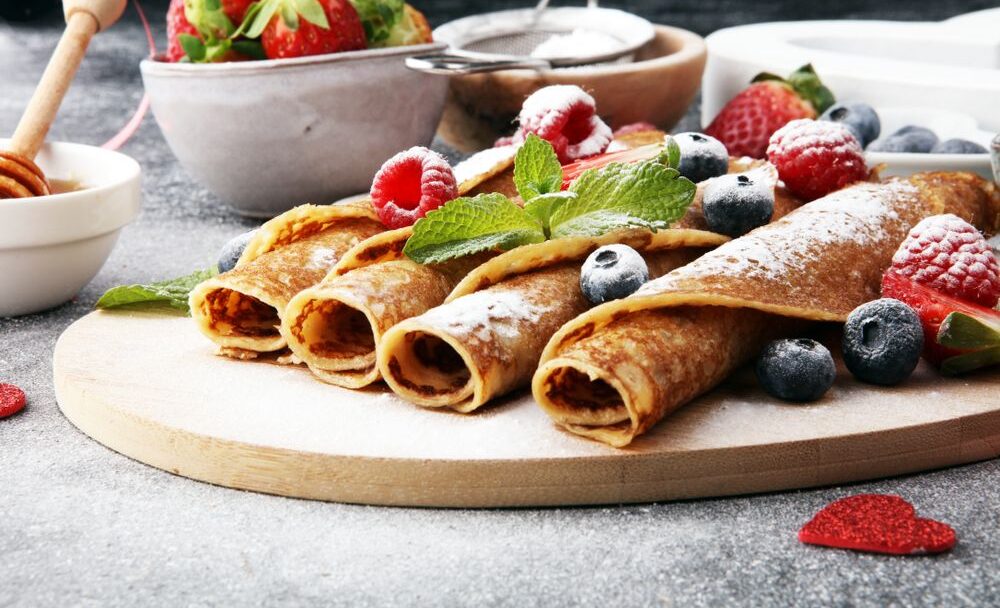 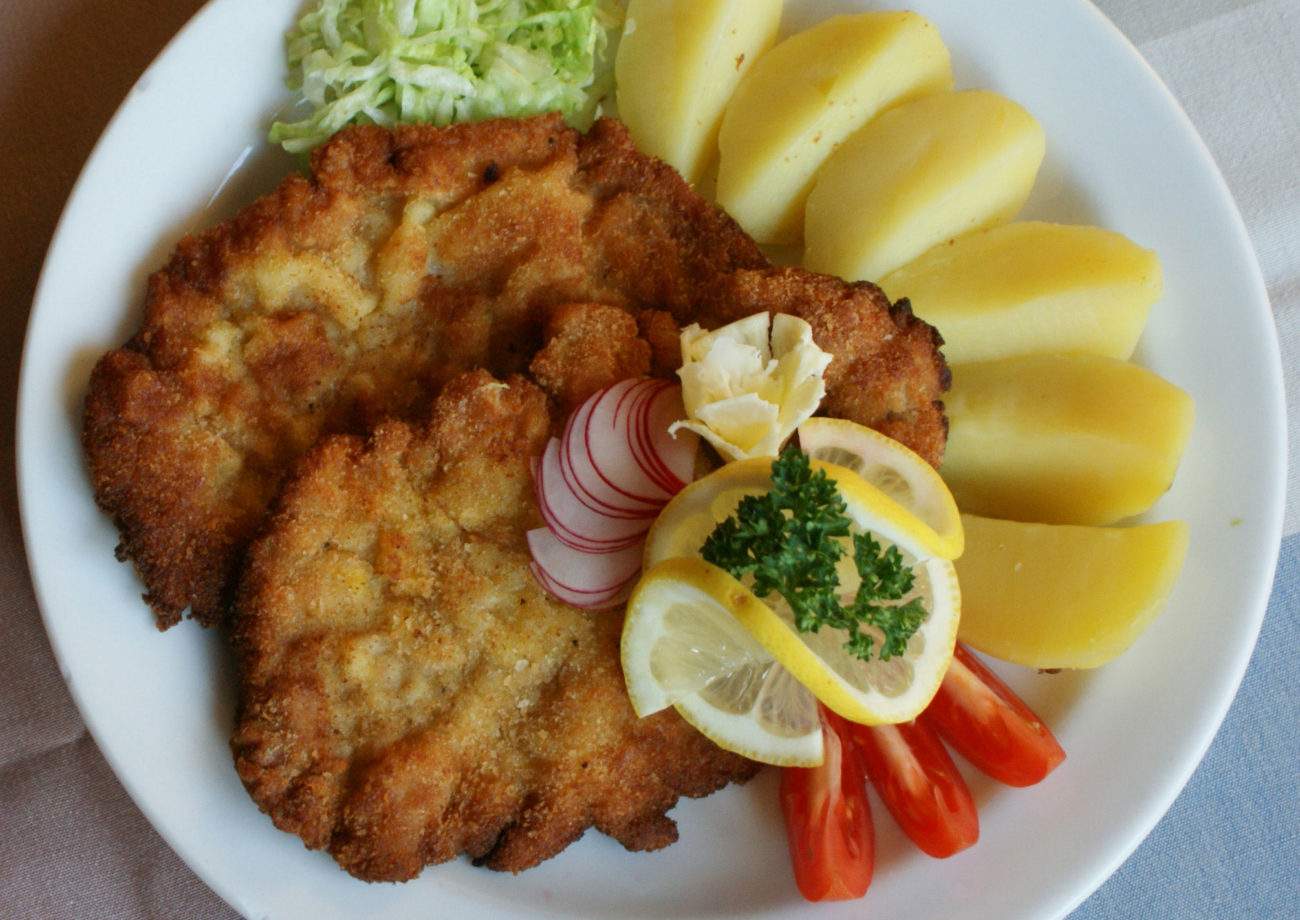 Vaření
Volitelný předmět pro žáky 9. ročníku
Výuka probíhá ve cvičné kuchyňce
Výuka probíhá 1x za 14 dní ve dvou vyučovacích hodinách (odpoledních)
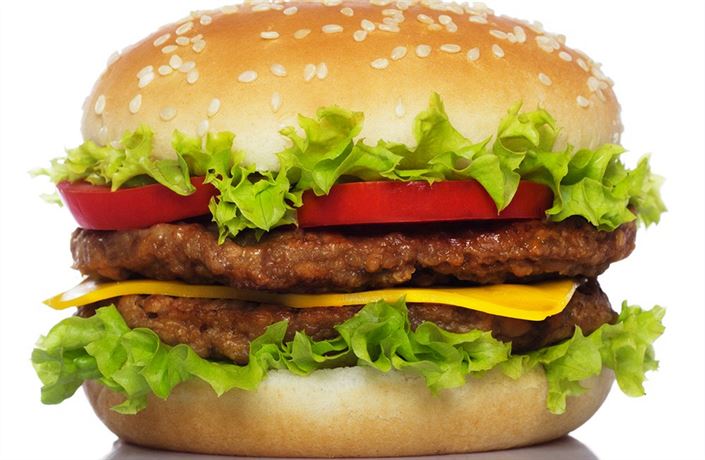 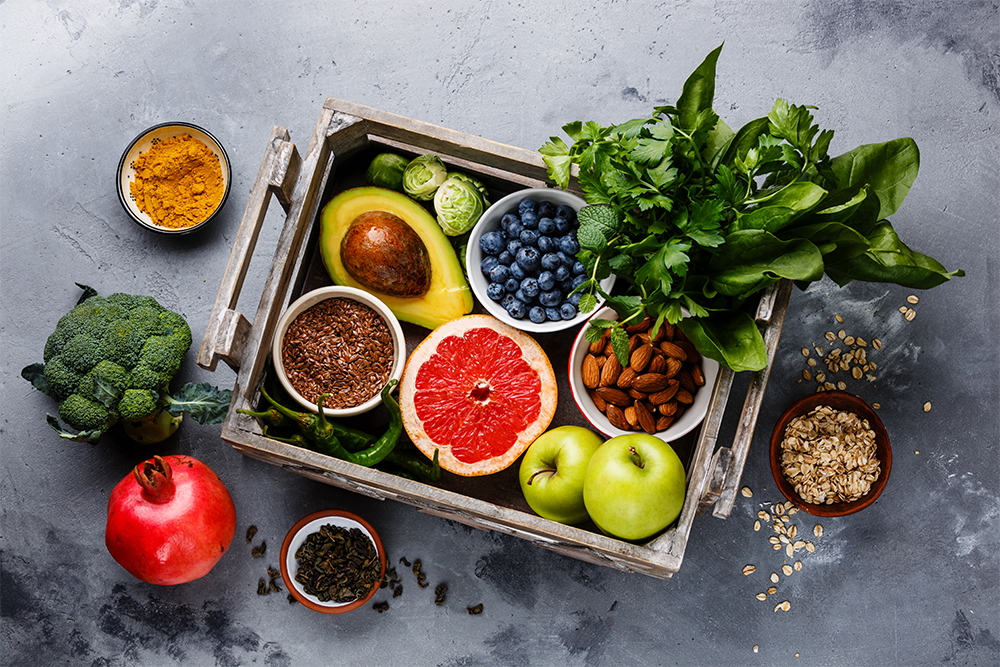 Zaměření výuky
Získávání a rozvíjení základních dovedností při přípravě pokrmů podle témat nebo surovin

Získávání základních informací o zdravé výživě
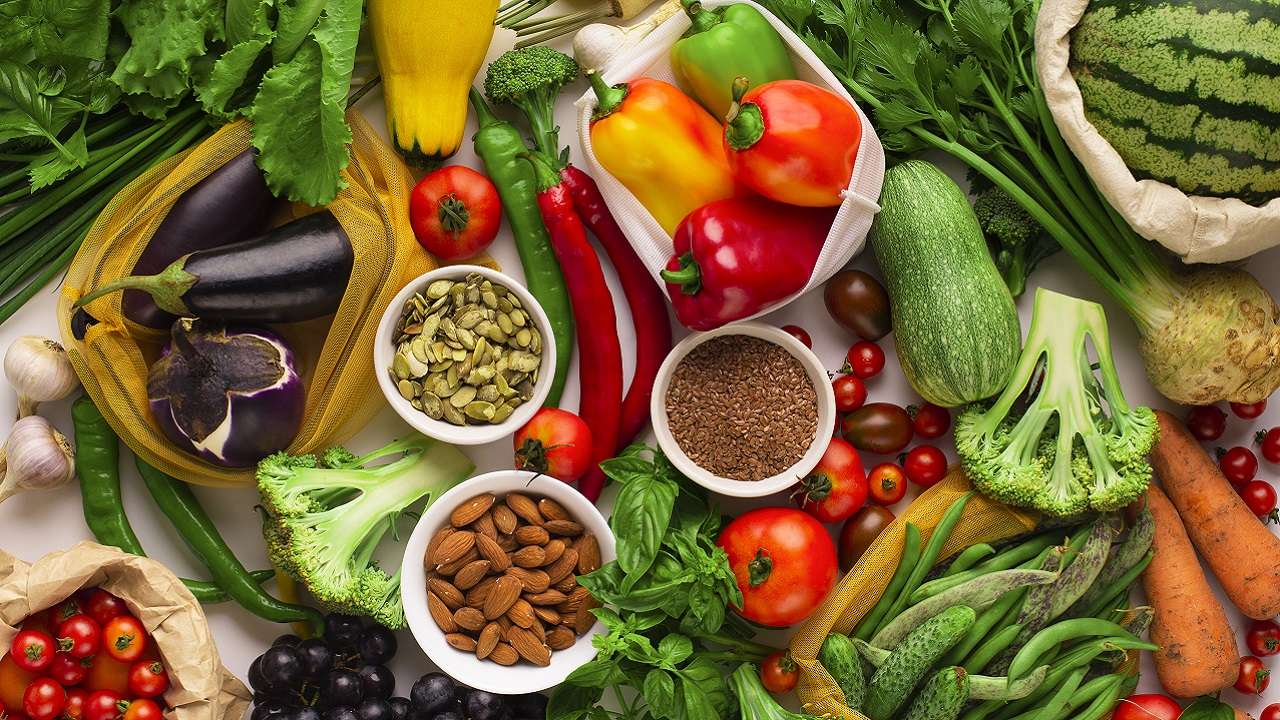 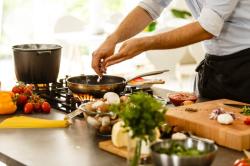 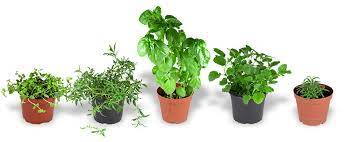 Cíl  předmětu
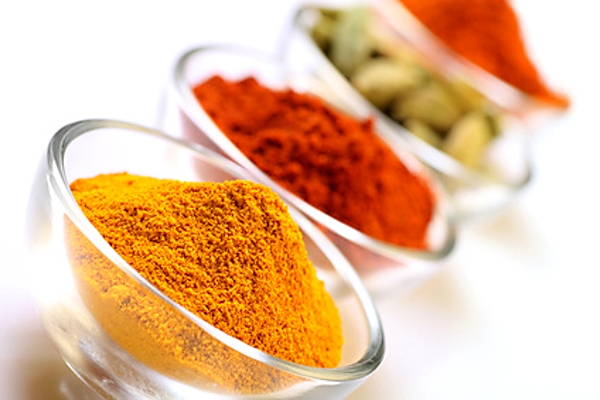 Rozvíjení kreativity, tvořivosti, originality a samostatnosti žáků.
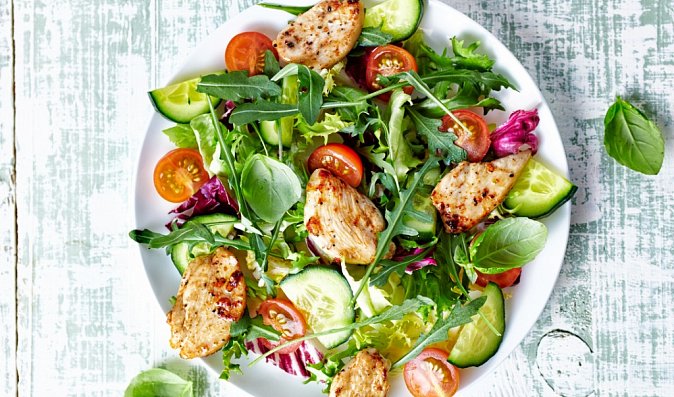 Téma: saláty
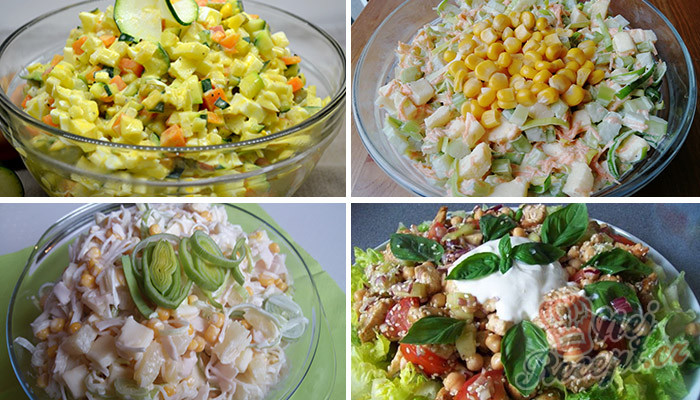 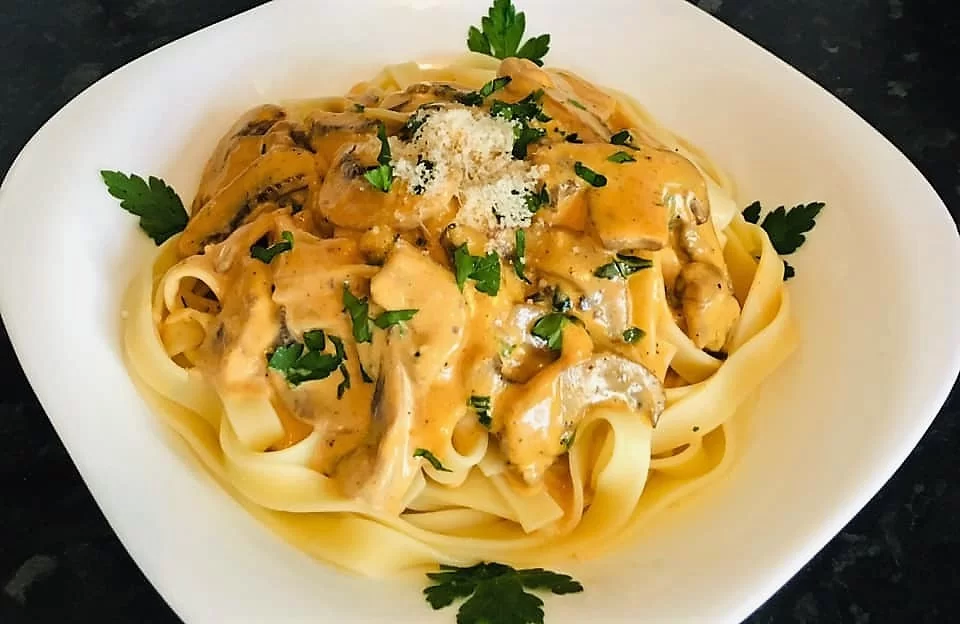 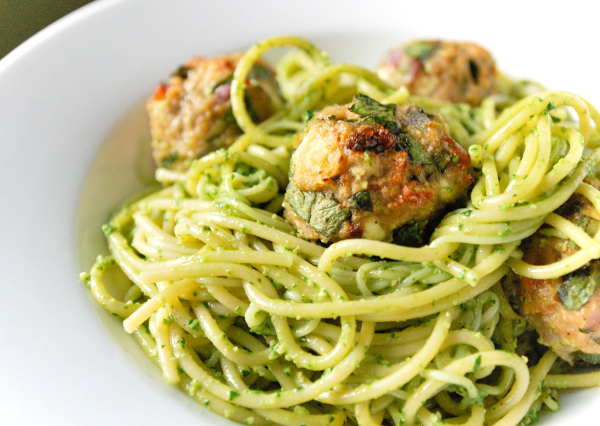 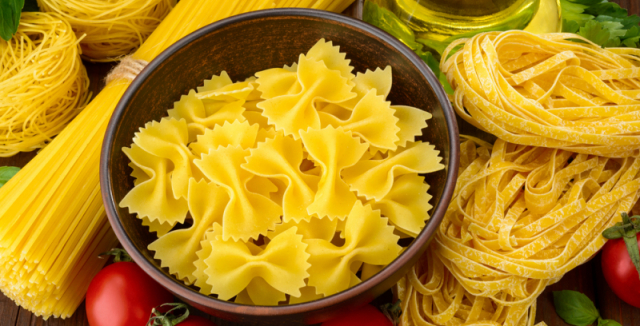 Téma: těstoviny
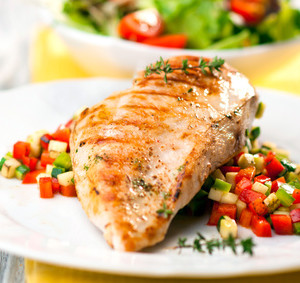 Téma: kuřecí maso
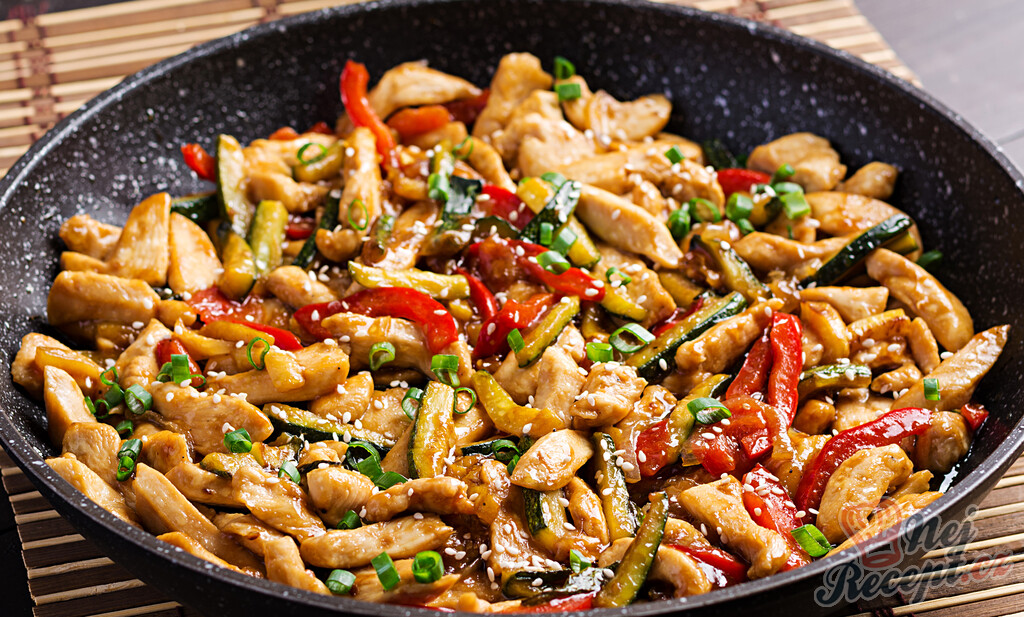 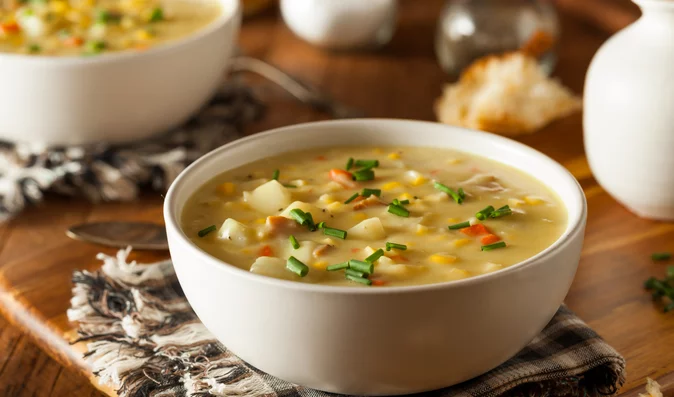 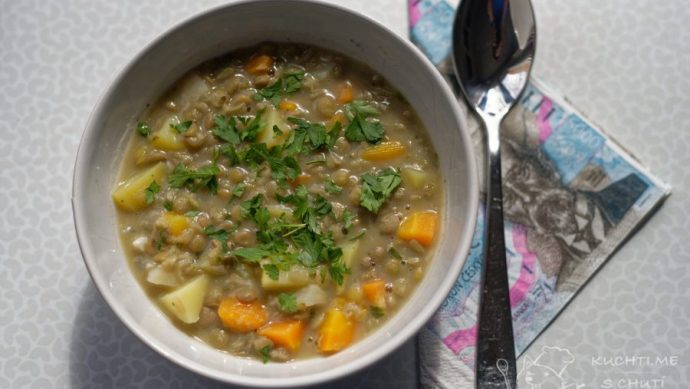 Téma: polévky
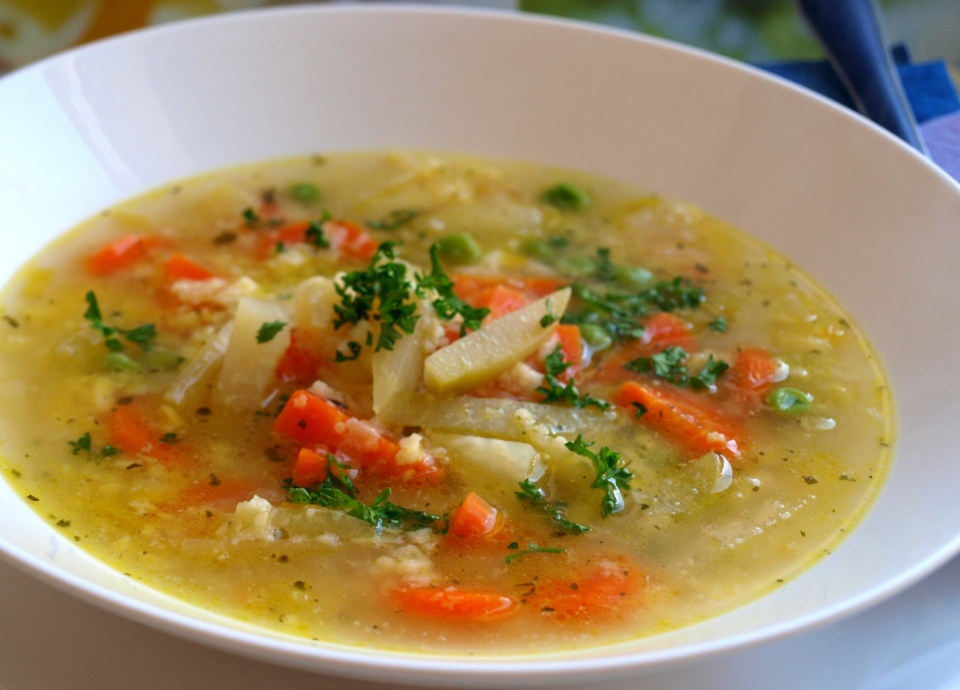 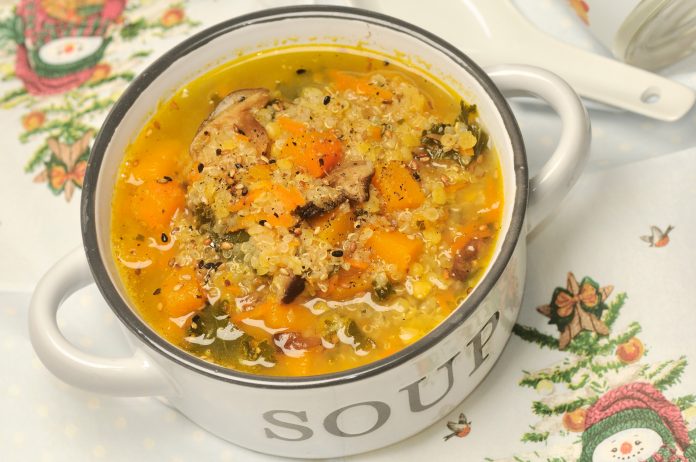